DELTAS
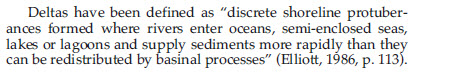 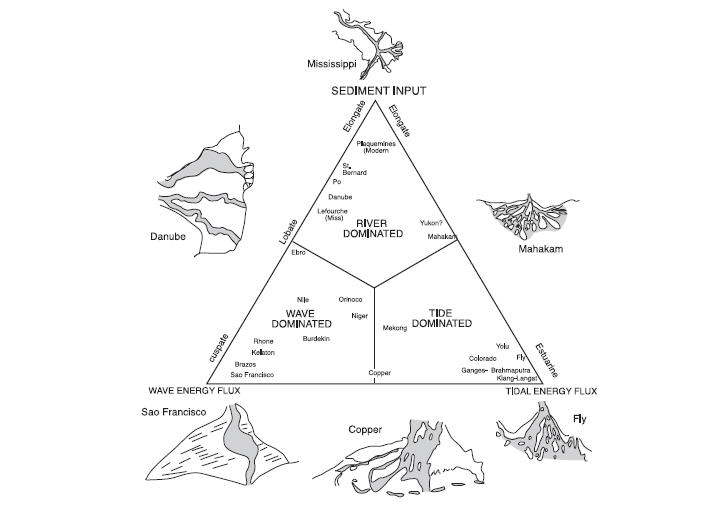 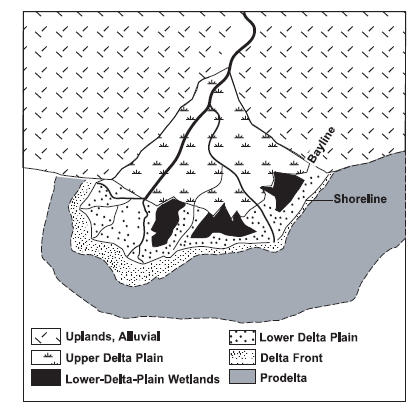 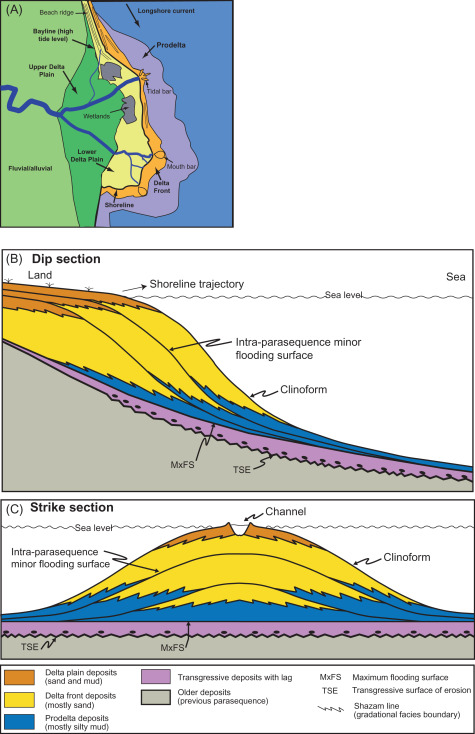 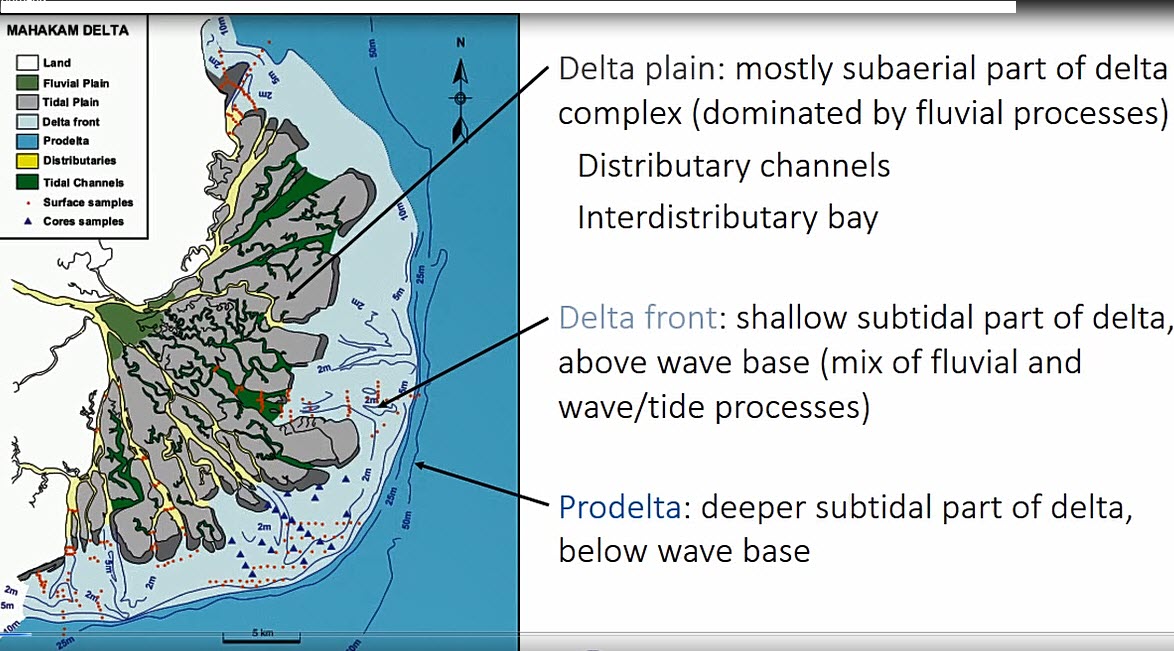 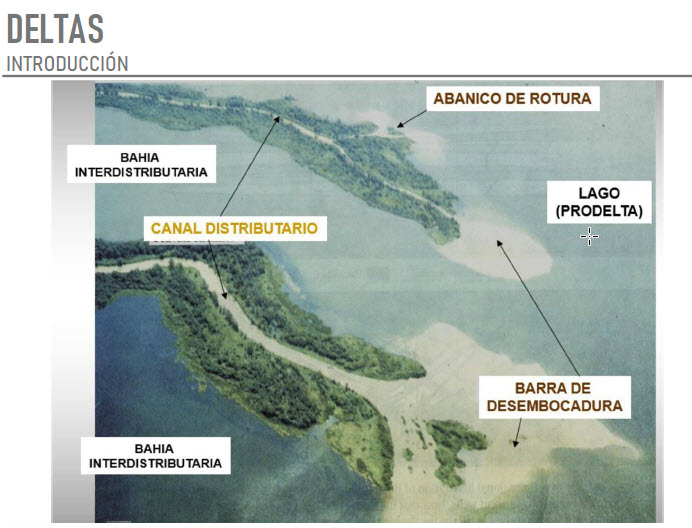 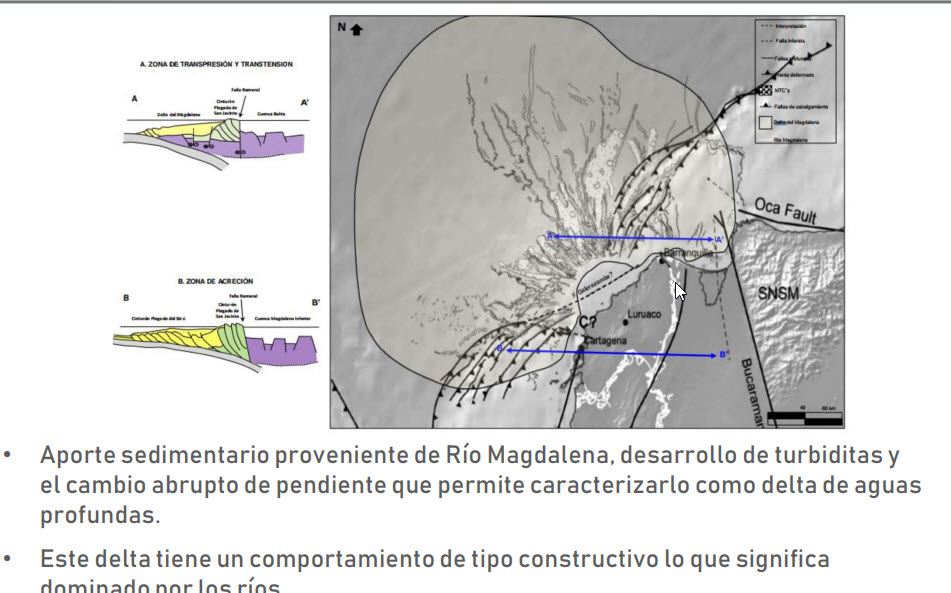 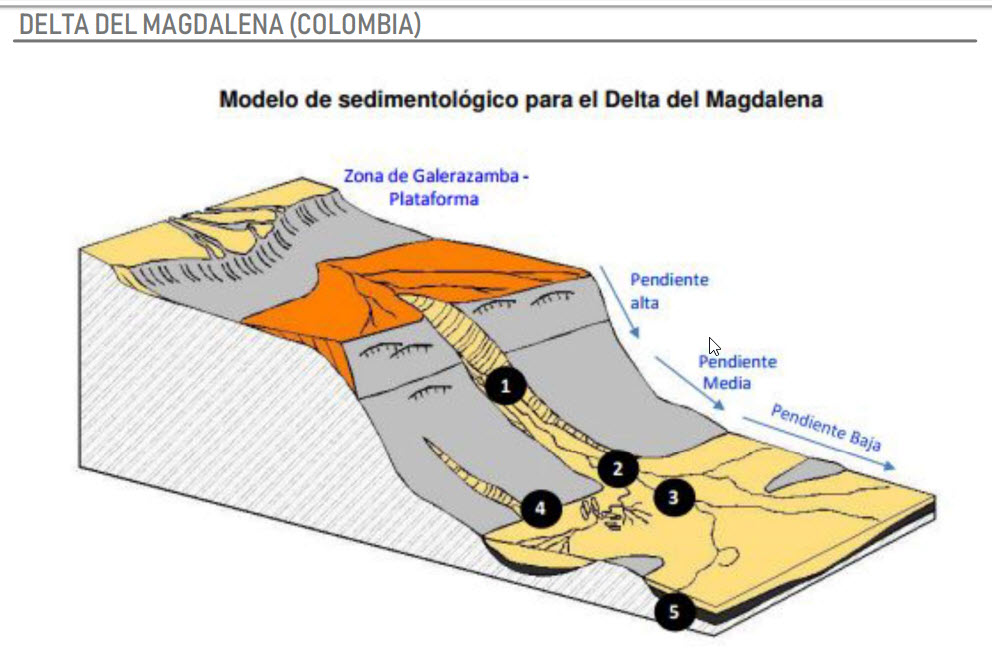 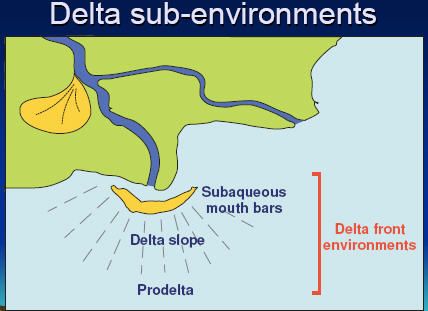 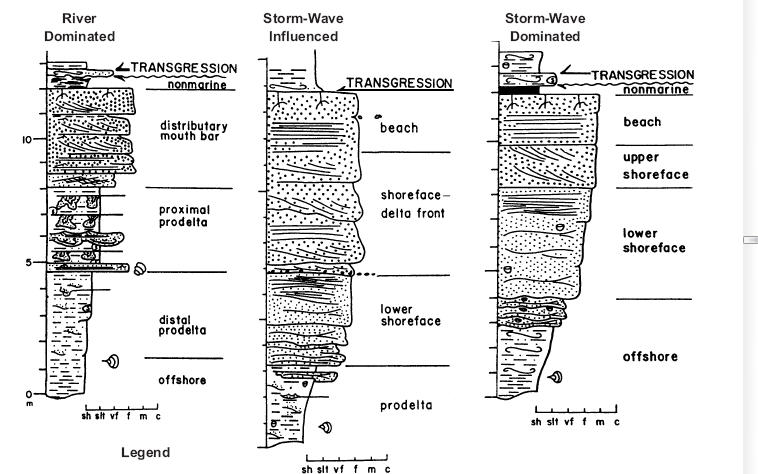 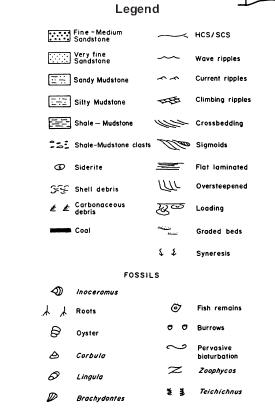 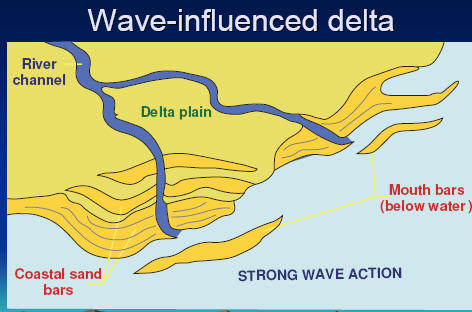 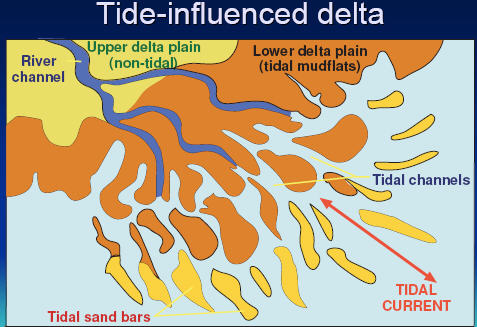 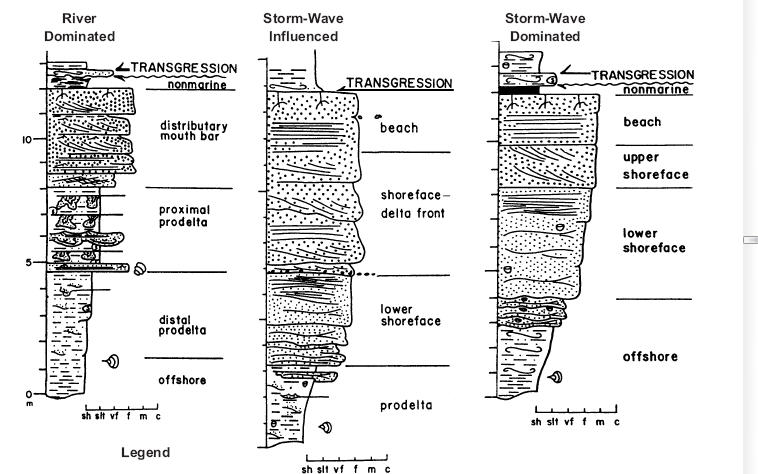 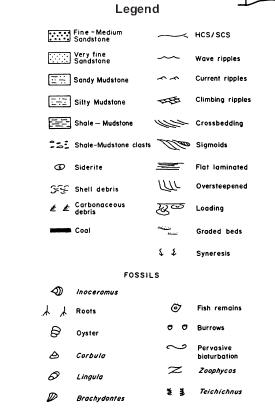 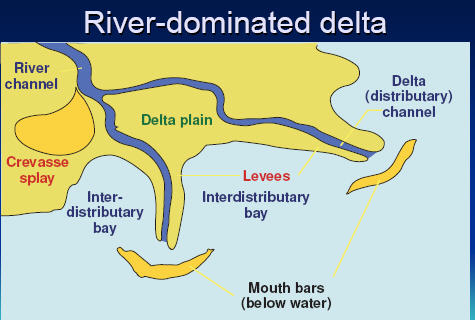 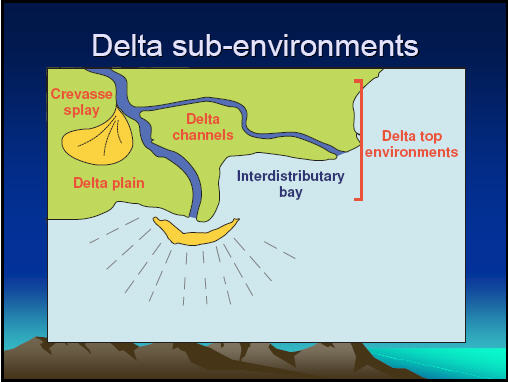 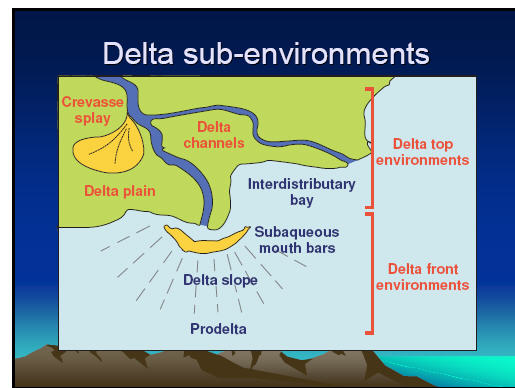 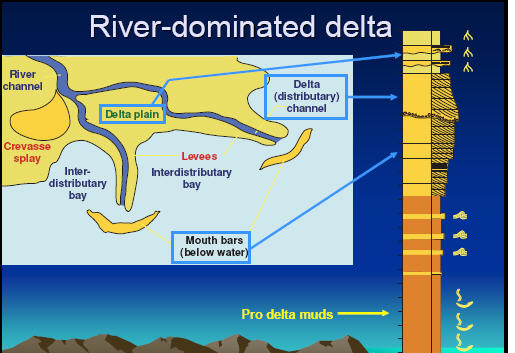 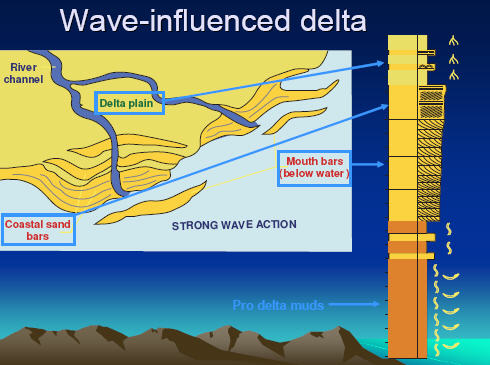 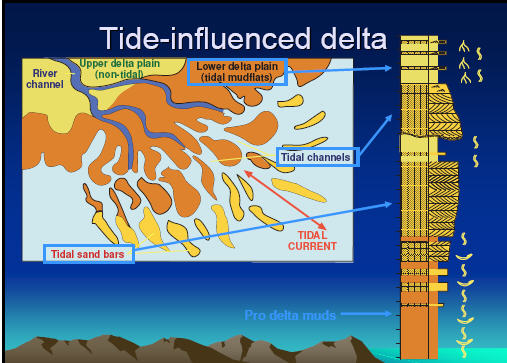 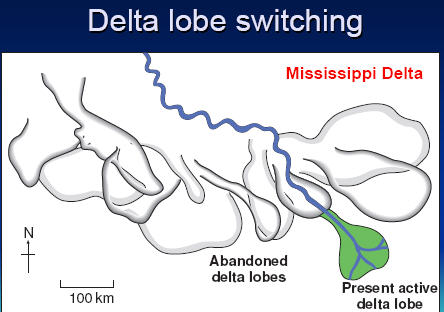 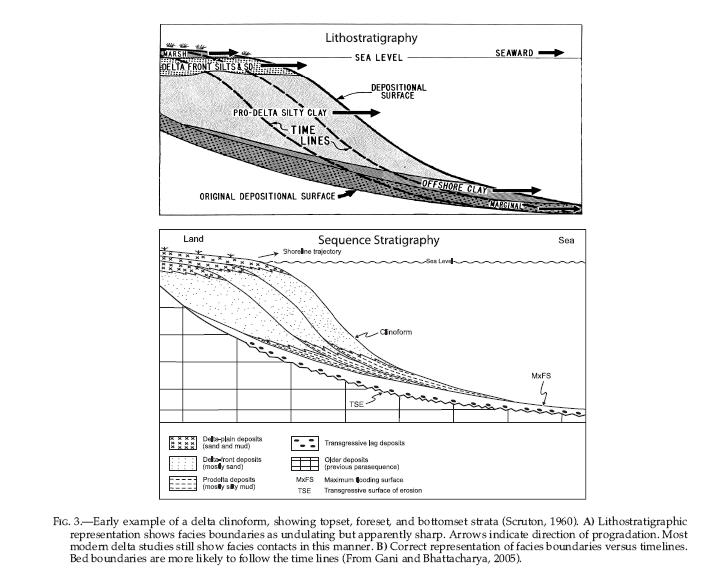 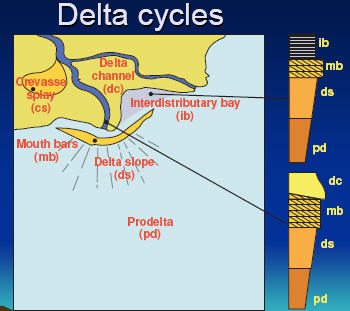 https://www.youtube.com/watch?v=NhhPzpq8nMY
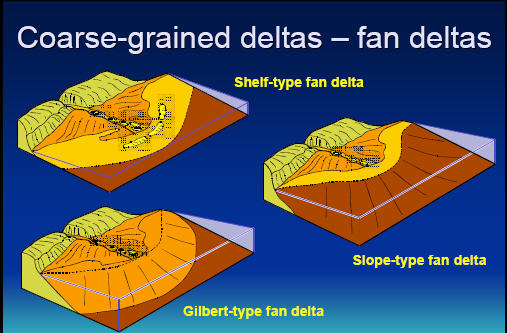 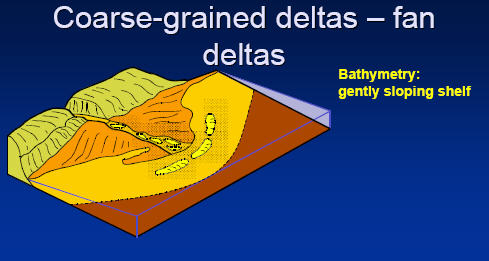 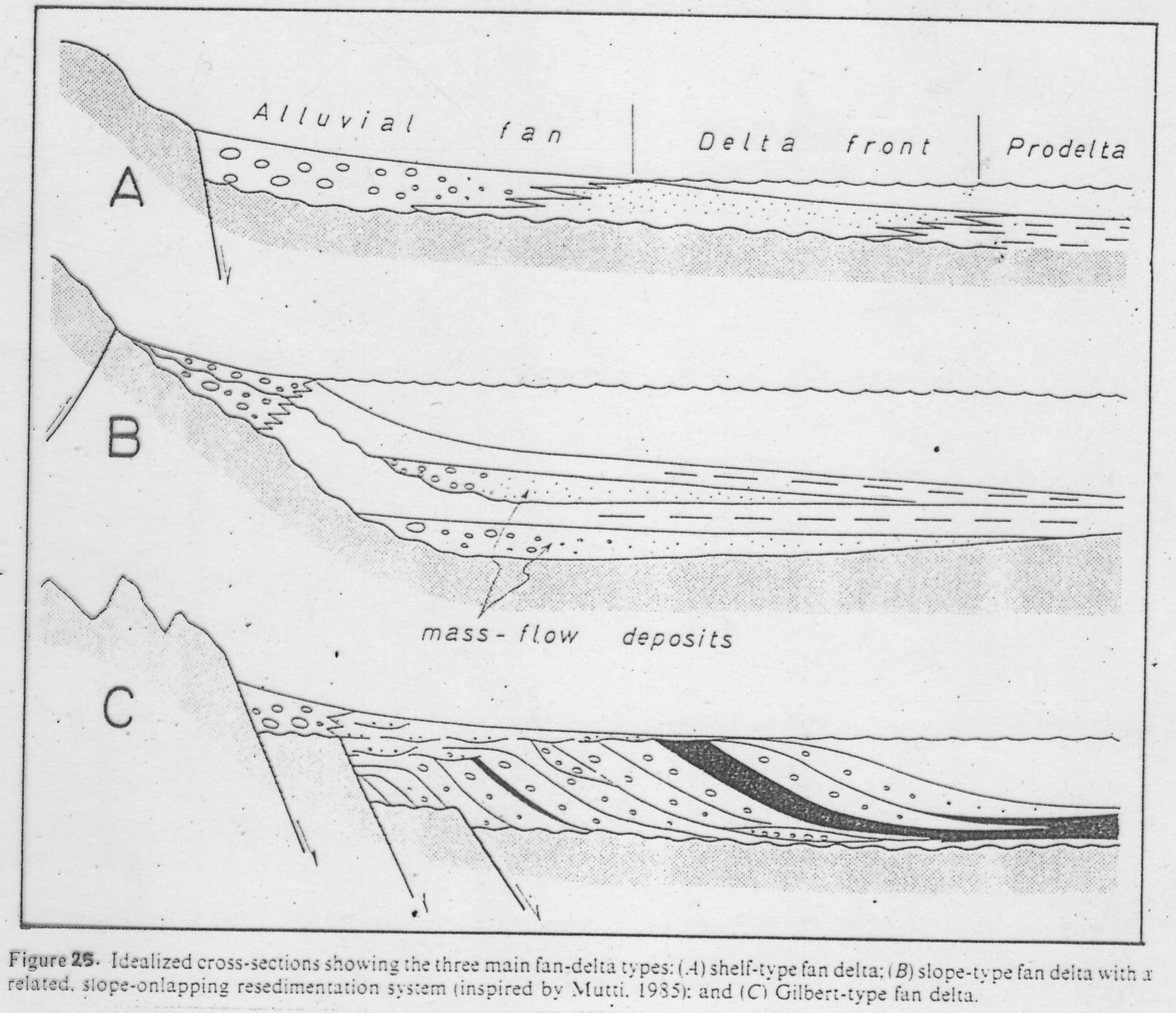 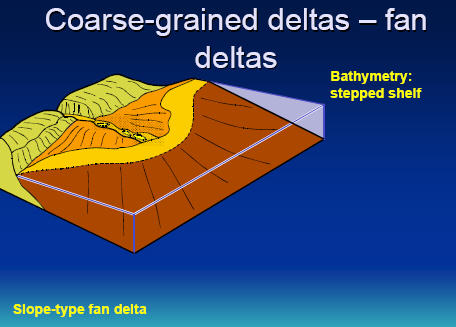 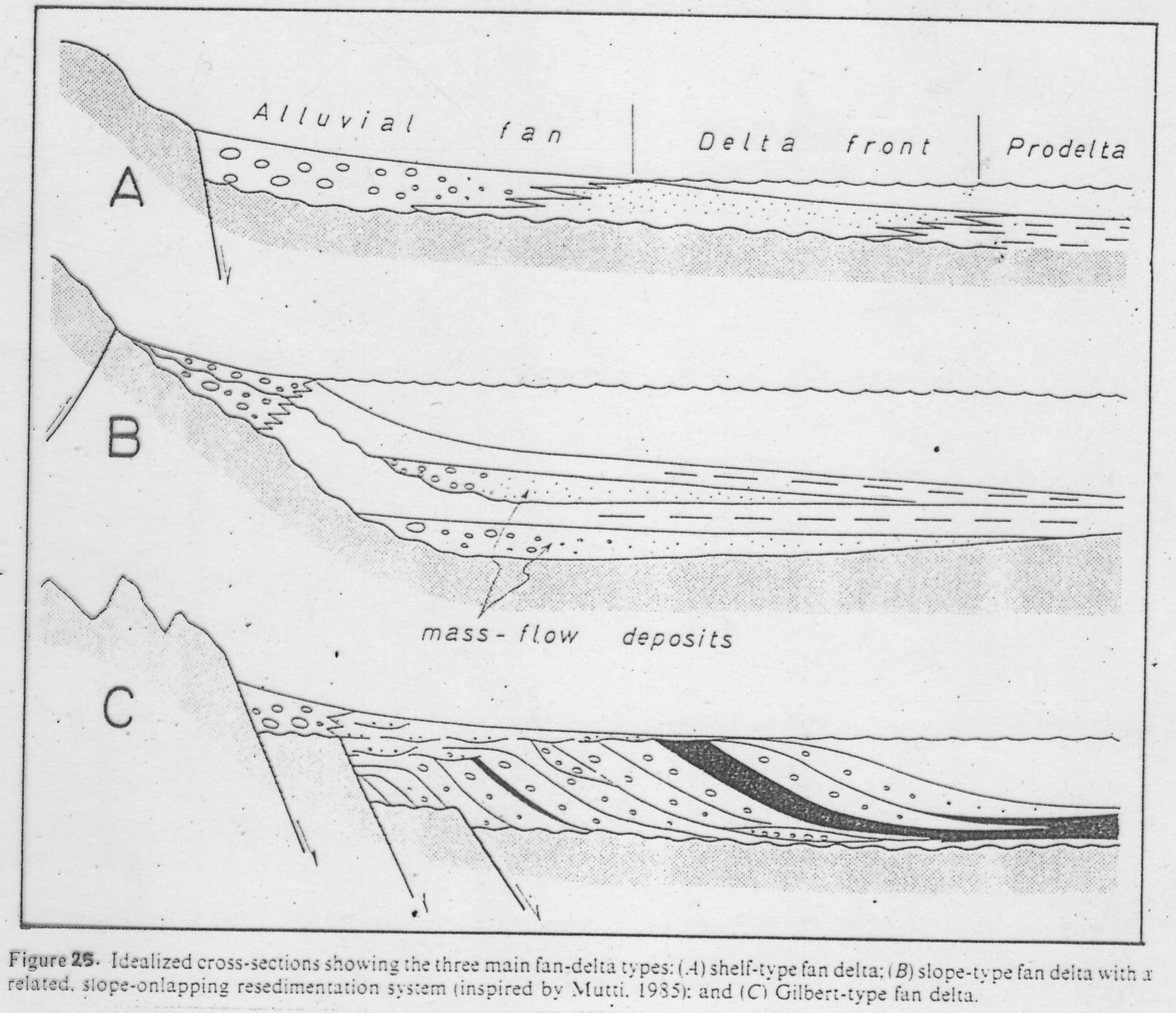 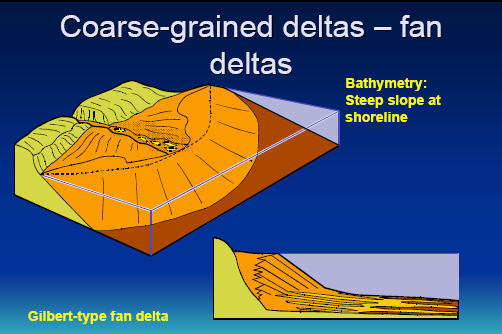 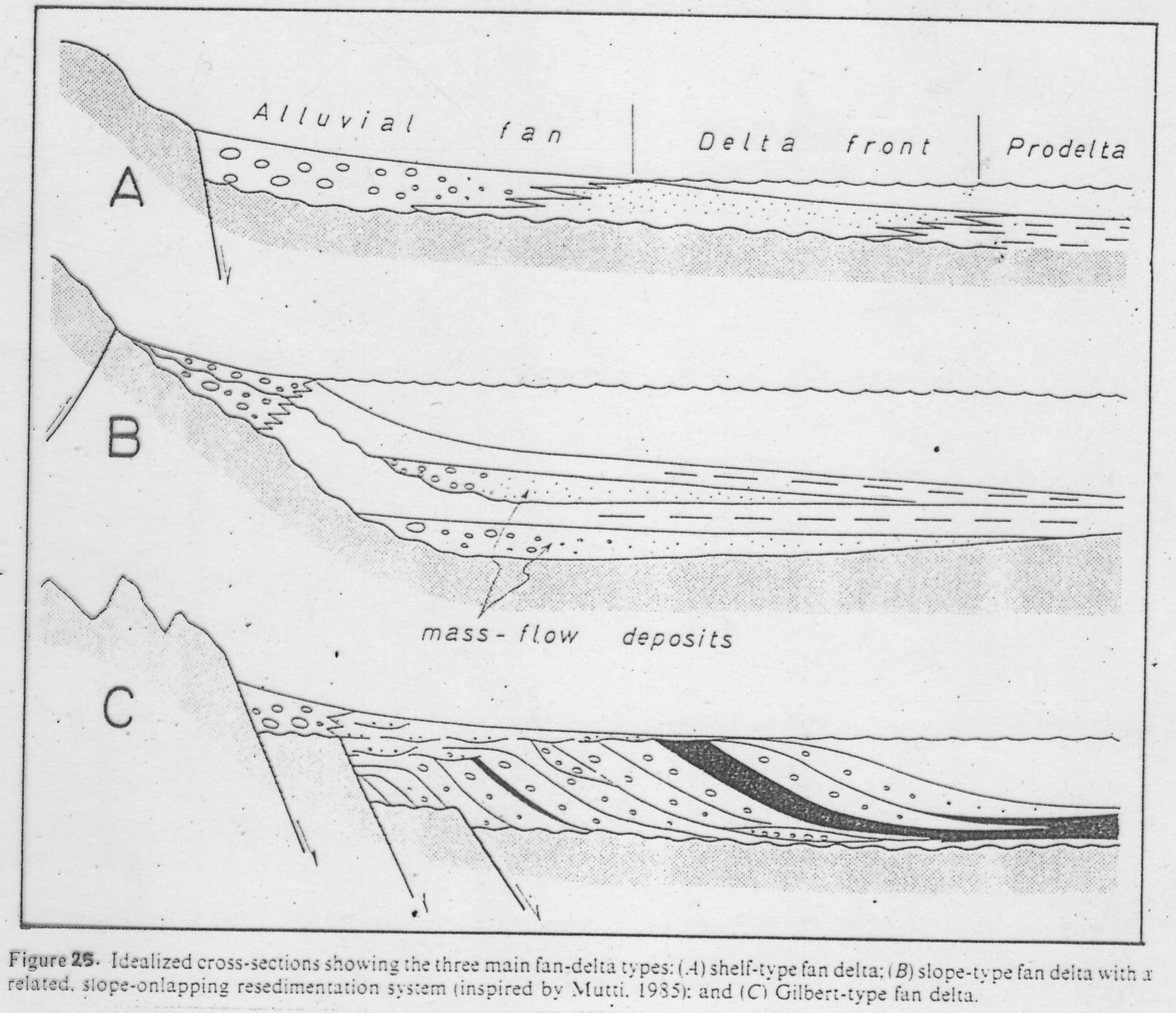 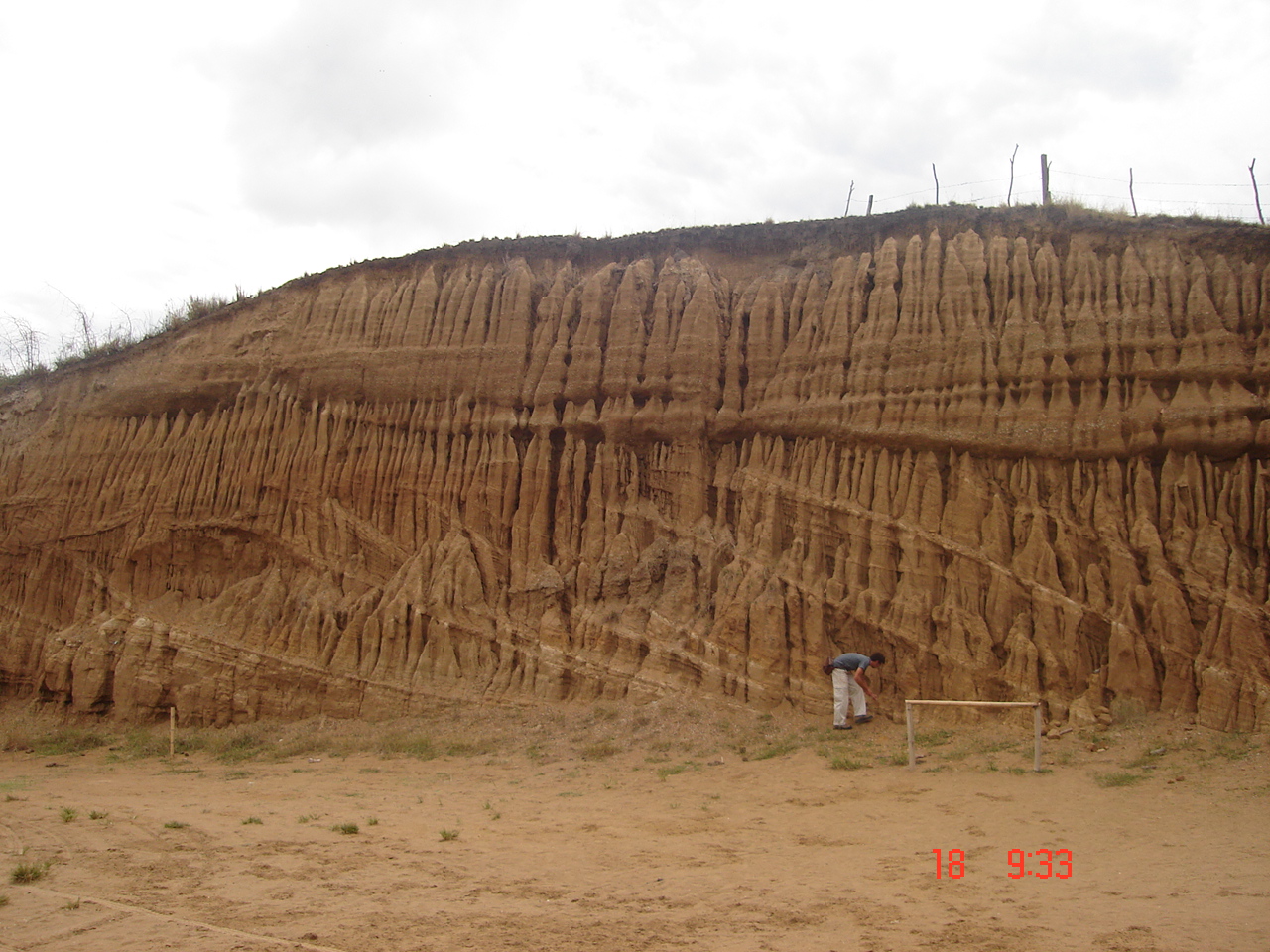